Занятие «Рыбки плавают в водице»
Подготовила:
Ларькина Т.В.
Задачи:
Закреплять знания детей о рыбах Показать детям возможность получения изображения с помощью  отпечатков ладошек. Подвести к пониманию связи между  формой ладошки и отпечатком –красочный силуэтом. Воспитывать умение радоваться результату
Материал :Альбомный лист,  кисточка, краски или гуашь красного, зеленого .коричневого цвета, влажные салфетки
Ребята ,кто это? Правильно это рыбка .
Посмотрите какой у нее хвостик, какие красивые плавники. А  какого цвета рыбка ?(рассмотреть рыбку с детьми и ответить на вопросы)
А где живет рыбка? Правильно  в воде .А что делает рыбка ?Правильно плавает.
Домик рыбки называется аквариум.(рассмотреть с детьми аквариум)
Рыбка любит кушать червячков
А теперь ребята мы с вами накормим наших рыбок . Посмотрите какая  это рыбка большая или маленькая а это какая ? Большая рыбка какого червячка будет кушать ? Правильно большого а маленькая рыбка какого червячка ?
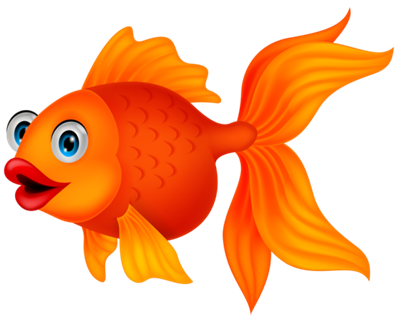 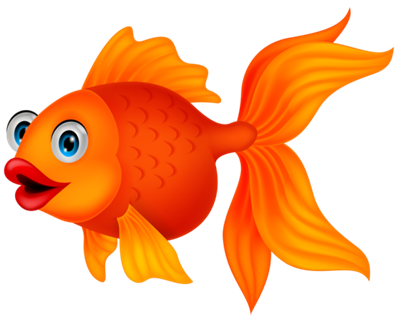 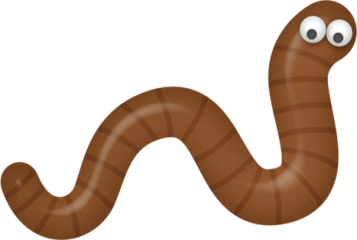 А сейчас мы с вами поиграем физкультминутка «Рыбки»
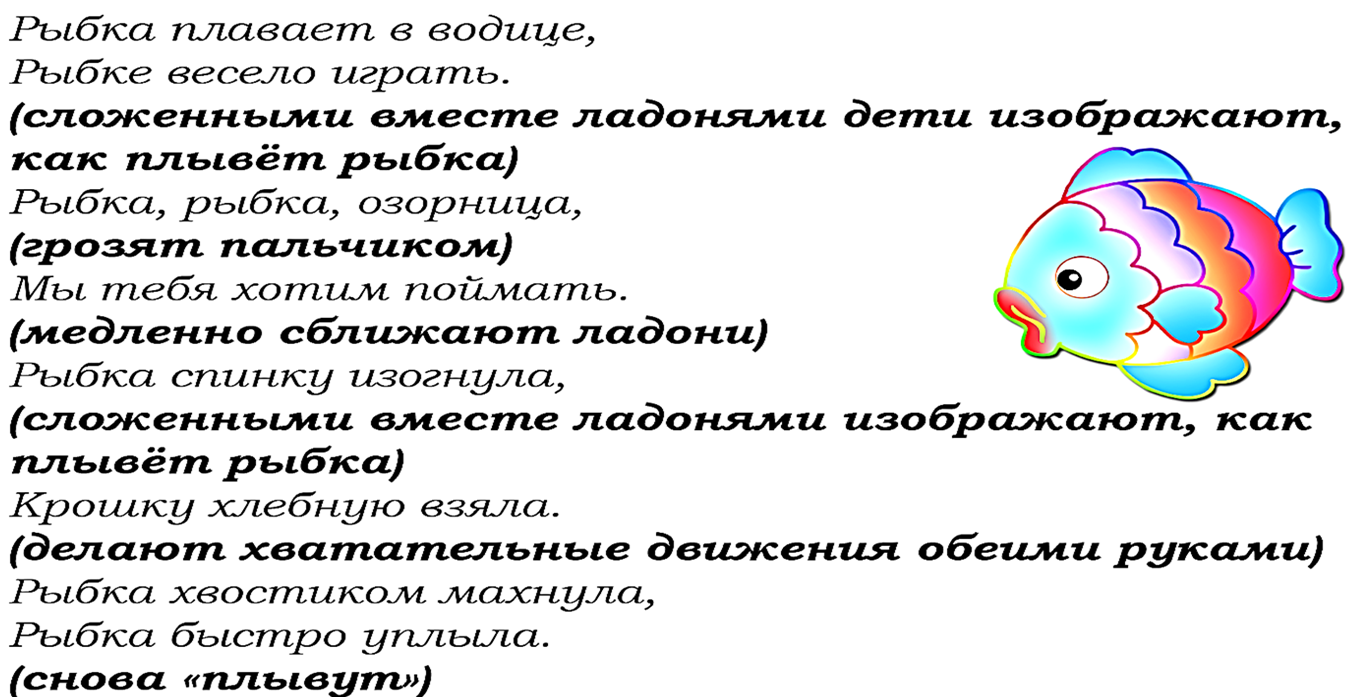 Ой ребята нашей рыбки стало грустно ,давайте ей нарисуем друзей рыбок а рисовать мы с вами будем ладошками и сейчас я вам покажу .
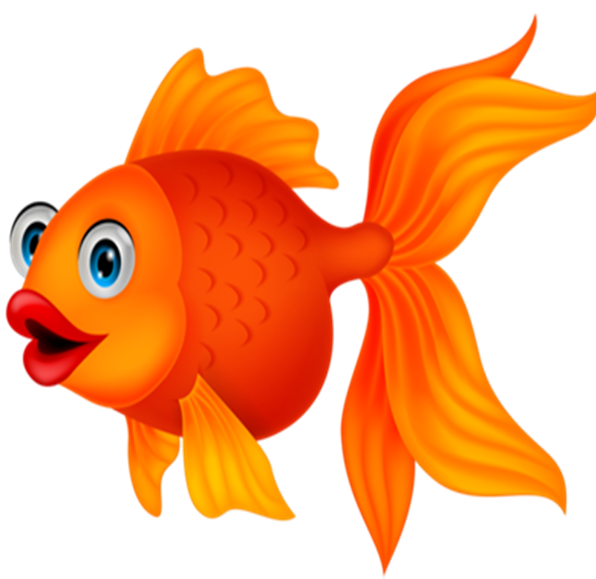 СПАСИБО ЗА ВНИМАНИЕ